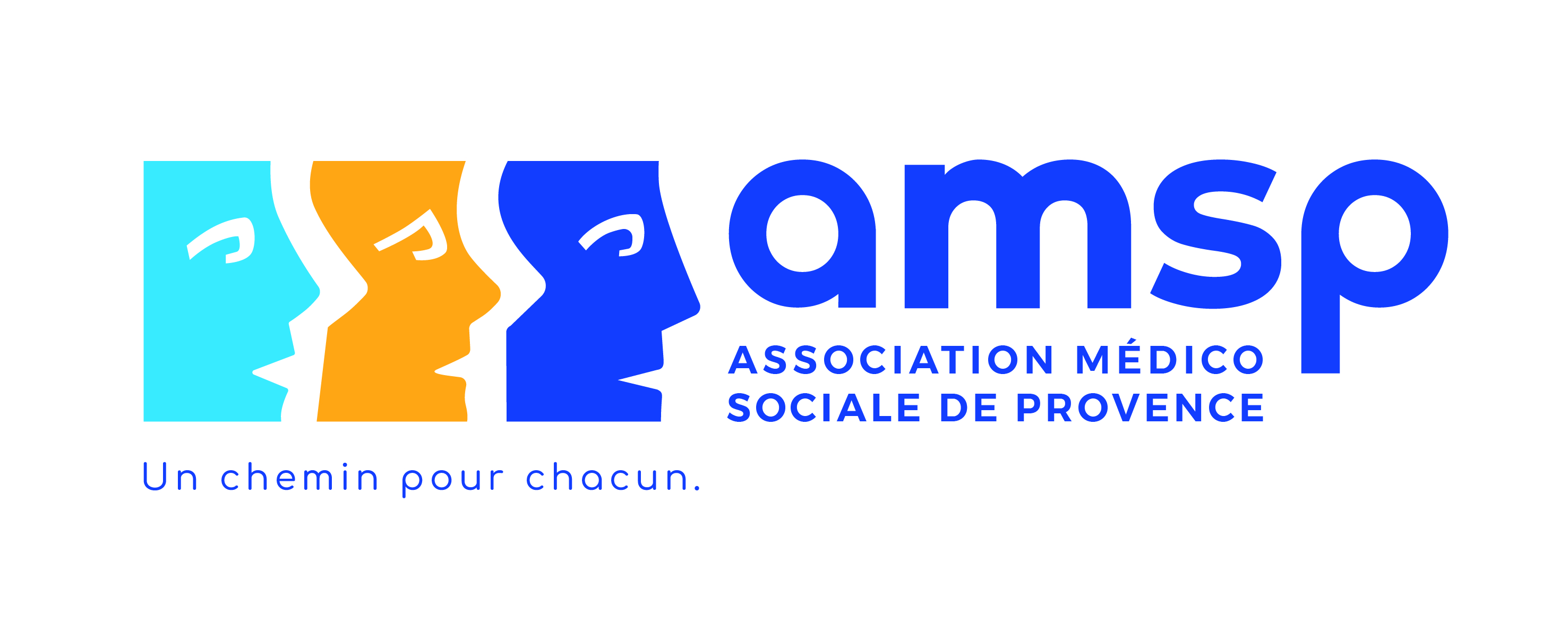 Offre d’emploi  
Surveillant de nuit
La Maison d’enfants à caractère social la Reynarde recrute un surveillant de nuit au sein de son service d’internat basé à Marseille (11ème). Le poste à pourvoir se situe sur le site de St-Menet accueillant des  jeunes de 13 à 16 ans. 

Missions principales
Intégré(e) à une équipe de nuit, il (elle) sera chargé(e) d’assurer au sein de l’unité la surveillance et la sécurité des jeunes adolescents durant le nuit.
Il (elle) devra posséder un sens aigu du travail en équipe,  du bon sens et fera preuve d’autonomie et de prise d’initiative.
Il (elle) saura passer des relais écrits dans le cahier de liaison et conduira son action dans un cadre bienveillant et respectueux.
Il (elle) aura conscience de son rôle éducatif auprès des jeunes et participera à des temps de coucher, de déjeuner et de lever.
Il (elle) référera au cadre d’astreinte des éventuelles difficultés rencontrées.
Il (elle) sera à l’aise avec l’écrit et l’outil informatique.

Missions secondaires
Il (elle) partagera les valeurs de l’association et s’inscrira dans une dynamique coopérative et constructive.
Il (elle) possédera de solides capacités d’organisation et du bon sens.
Il (elle) participera activement aux différentes réunions de la maison et se situera comme force de proposition en participant par sa réflexion à la démarche d’amélioration continue de la qualité.

Profil recherché
Vous disposez d’une expérience significative et réussie dans le domaine de la protection de l’enfance auprès d’adolescents.
Vous avez le sens de l’organisation et de la rigueur et savez faire preuve de réactivité. Vous êtes reconnu(e) pour votre sens du relationnel et votre esprit d’équipe.

Diplôme exigé

Ce que l’association peut vous apporter
Un environnement de travail agréable avec tous les avantages de convention 66

Nos offres d’emploi sont ouvertes à toutes et tous car nous croyons que la diversité des profils est un élément essentiel pour une vie d’équipe

 	


















Descriptif du poste


Ce que l’association peut vous apporter
Un environnement de travail agréable avec tous les avantages de la convention 66.
Un cadre responsabilisant qui donne de l’autonomie et offre la possibilité d’évoluer.

Nos offres d’emploi sont ouvertes à toutes et tous car nous croyons que la diversité des profils est un élément essentiel pour une vie d’équipe !
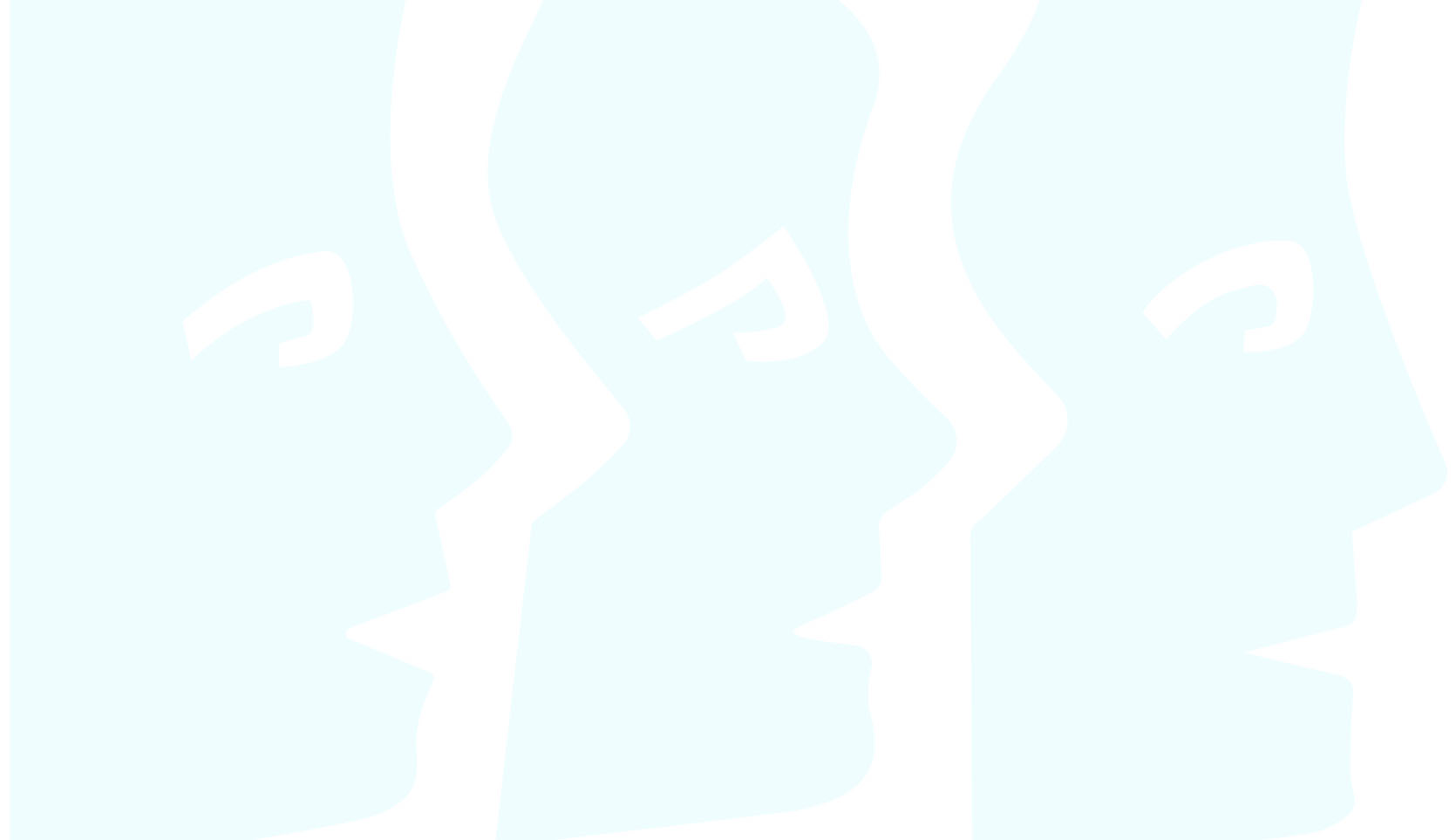 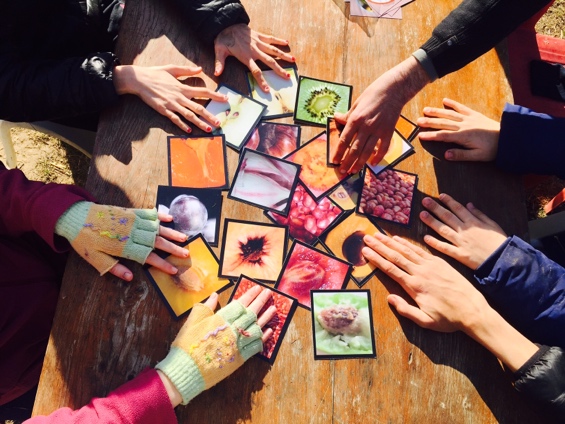 Depuis 1954, l’association Médico-Sociale de Provence a pour vocation d’accompagner et d’accueillir des personnes fragiles aux parcours hors normes : des enfants, des adolescents et des adultes, quels que soient leurs capacités, leurs handicaps, leurs vulnérabilités socio-relationnelles ou leur précarité́ familiale.
Animés par une mission forte de sens, « Un chemin pour chacun », nous initions des projets audacieux et innovants, avec le soutien des pouvoirs publics et de nos partenaires. Dans ce cadre, nous offrons un accueil individualisé dans nos lieux d’accueil basés en Provence. Nous plaçons la personne accueillie et sa famille au centre des dispositifs que nous déployons, en transmettant des savoir-faire et des savoir-être par l’éducation, la formation, le travail protégé, tout comme nous apportons des soins individualisés et un accompagnement quotidien. 
Aujourd’hui notre équipe de près de 520 collaborateurs fait vivre nos valeurs de notre association :                       
  
 Audace  - Bienveillance  - Intégrité

Vous êtes attirés par des projets concrets qui ont du sens?  Vous voulez vous investir dans une association médico-sociale engagée? Vous appréciez des équipes fédérées par l’humain ? Rejoignez-nous !
mecs.reynarde@amsp.fr
Postuler
Plus d’information sur notre site www.amsp.fr